Przedsiębiorczość społeczna jako alternatywa…
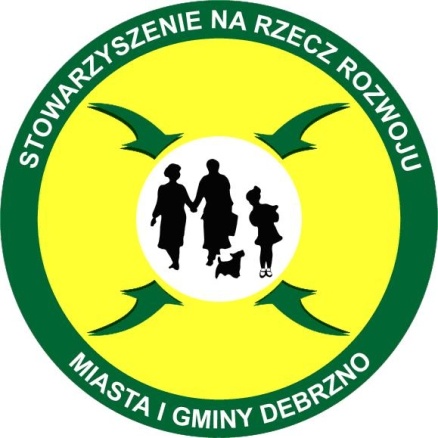 Stowarzyszenie „Na Rzecz Rozwoju Miasta i Gminy Debrzno”





                        Charzykowy, 08.07.2016 r.
Trudne definicje
Alternatywa: dwie wykluczające się możliwości; Mieć przed sobą alternatywę: „pójść albo nie pójść” (Słownik języka polskiego).

Przedsiębiorczość społeczna: według Komisji Europejskiej – podmiot, którego celem działania jest dobro wspólne, zyski są reinwestowane, sposób organizacji odzwierciedla społeczną misję z uwzględnieniem partycypacyjnych zasad.
Strategia Rozwoju Województwa Pomorskiego 2020
Wysoki poziom zatrudnienia – oczekiwane efekty
Wyższy poziom zatrudnienia mieszkańców, zwłaszcza kobiet, osób młodych, starszych, niepełnosprawnych, a także zamieszkujących obszary wiejskie oraz małe miasta;
Silniejsza integracja społeczna osób zagrożonych wykluczeniem zawodowym, w szczególności niepełnosprawnych i starszych;
Wzmocnione finansowo i instytucjonalnie podmioty ekonomii społecznej, zdolne do samodzielnej działalności gospodarczej;
Wzrost liczby mikro i małych przedsiębiorstw, głównie na terenach wiejskich oraz w małych miastach;
Wysoki poziom kapitału społecznego – oczekiwane efekty
Powszechne postawy partycypacyjne w życiu publicznym;
Organizacje pozarządowe jako silny partner w realizacji zadań publicznych oraz atrakcyjny pracodawca;
Większe uczestnictwo mieszkańców w wolontariacie i animacji środowiskowej;
Skuteczne mechanizmy włączania osób wykluczonych i zagrożonych wykluczeniem społecznym;
Silniejsze poczucie więzi mieszkańców z regionem oraz dbałość o zachowanie różnorodności kulturowej województwa;
Organizacje pozarządowe jako silny partner w realizacji zadań publicznych oraz atrakcyjny pracodawca – jeden z oczekiwanych efektów celu operacyjnego: Wysoki poziom kapitału społecznego
Przedsięwzięcie realne i osiągalne - studium przypadku – działalność Stowarzyszenia „Na Rzecz Rozwoju Miasta i Gminy Debrzno”.
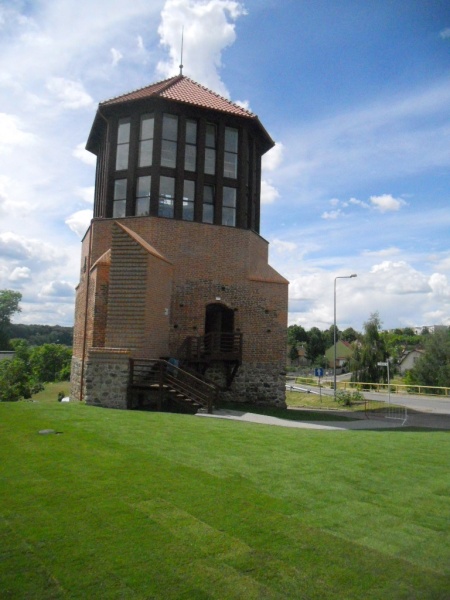 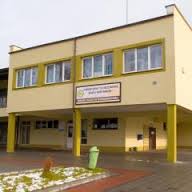 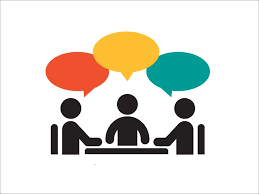 FAKT 1Organizacje pozarządowe są pracodawcami:
FAKT 2Organizacje pozarządowe są centrami rozwoju kariery:
FAKT 3Organizacje pozarządowe wspierają biznes:
Prowadzenie Ośrodka/Inkubatora Przedsiębiorczości w Debrznie – od początku działalności ponad 30 podmiotów miało tu swoją siedzibę,
Udzielanie informacji i prowadzenie doradztwa indywidualnego dla firm,
Świadczenie usług pośrednictwa pracy,
Działania partnerskie: JST, Inkubator Przedsiębiorczości Cierznie, Centrum Edukacyjno – Wdrożeniowe w Chojnicach i inne,
1.069.000,00 zł – 41 pożyczek wypłaconych 35 firmom ze środków Kanadyjskiego Programu Pożyczkowego,
64 mikropożyczek udzielonych przez Fundację Wspomagania Wsi,
Przekazanie 2.686.925,32 zł w postaci bezzwrotnych dotacji inwestycyjnych na powstanie i rozwój 59 firm – w tym 1 spółka – z terenu powiatu człuchowskiego (lata 2006 – 2014),
Organizacja 41 szkoleń specjalistycznych z zakresu promocji i wspierania działalności gospodarczej – aktywny udział 883 osób,
Powstanie 5 Spółdzielni Socjalnych – 2 spółdzielnie na terenie powiatu człuchowskiego oraz 3 na terenie powiatu chojnickiego – w ramach projektu „Ośrodek Wsparcia Ekonomii Społecznej” realizowanego w partnerstwie z PARR SA w Słupsku - utworzone Spółdzielnie otrzymały bezzwrotne dotacje inwestycyjne w kwocie 1.148.950,00 zł,
Pozyskanie dofinansowania i organizacja staży zawodowych dla 49 osób w łącznej kwocie 510.341,76 zł.
FAKT 4Organizacje pozarządowe wspierają samorząd:
Ośrodek Pomocy Społecznej – budynek będący siedzibą Ośrodka wyremontowany został m.in. przy zaangażowaniu Stowarzyszenia w ramach Programu PHARE (159.773,38 zł + 56.193,00 Euro – wkład pozyskany na remont i wsparcie działalności OPS). Wspólnie z OPS prowadzona jest także zbiórka żywności, która nie byłaby możliwa bez formalnego zaangażowania naszej organizacji.
Słupska Specjalna Strefa Ekonomiczna – dzięki wspólnym działaniom samorządu oraz Stowarzyszenia obszar obejmujący 9,87 ha został włączony do Słupskiej SSE. Dzięki temu inwestorzy podejmujący działalność na tym terenie mogą korzystać ze zwolnień z podatku dochodowego z tytułu realizacji nowych inwestycji i/lub tworzenia nowych miejsc pracy. Kompleks SSSE sąsiaduje z Zielonym Parkiem Przemysłowym w Cierzniach, korzystnie usytuowany przy drodze krajowej E22 – popularnej berlince.
Inkubator Przedsiębiorczości Cierznie – to inicjatywa inwestycyjna Miasta i Gminy Debrzno, promowana i wspierana przez Stowarzyszenie, która uznana została za priorytetową w powiecie człuchowskim i woj. pomorskim. Jej szacunkowa wartość to 10 mln zł.
Pozyskiwanie środków i realizacja projektów w partnerstwie z samorządami, np. urządzanie terenów rekreacyjnych w sołectwach Gminy Debrzno, wspólna z samorządami z powiatów człuchowskiego, chojnickiego  realizacja projektów finansowanych z Europejskiego Funduszu Społecznego.
FAKT 5Organizacje pozarządowe realizują różnorodne projekty odpowiadające lokalnemu zapotrzebowaniu
Stowarzyszenie „Na Rzecz Rozwoju Miasta i Gminy Debrzno” od 1998 roku zrealizowało ponad 300 projektów, w tym w ramach Europejskiego Funduszu Społecznego w latach 2007 – 2014:
15 projektów finansowanych z Europejskiego Funduszu Społecznego o wartości: 8.659.053,5 zł.
prowadziło Regionalny Ośrodek Europejskiego Funduszu Społecznego, Lokalny Punkt Informacyjny Funduszy Europejskich dla powiatu człuchowskiego, Lokalne Centra Ekonomii Społecznej w Człuchowie i Chojnicach, Biuro Porad Obywatelskich, a od 2016 r. Biuro Porad Prawnych i inne.
FAKT 6Organizacje pomagają rozwiązywać problemy – Biuro Porad Obywatelskich (2000 r.), Punkt Nieodpłatnej Pomocy Prawnej (2016 r.)
Zakres świadczonych usług:

Finanse,
Mieszkania/lokale/domy,
Niepełnosprawność,
Obywatel a instytucja,
Pozbawienie wolności,
Rodzina,
Spadki,
Sprawy konsumenckie,
Stosunki międzyludzkie,
Świadczenia, zasiłki,
Własność,
Zatrudnienie, bezrobocie,
inne
FAKT 7Organizacje dodają prestiżu
Debrzno, jedno z 50 modelowych rozwiązań w zakresie ekonomii społecznej w Polsce, docenione w projekcie „W poszukiwaniu polskiego modelu ekonomii społecznej” Fundacji Inicjatyw Społeczno – Ekonomicznych (Atlas dobrych praktyk)
Debrzno, jako doskonale rozpoznawalna marka aktywności społecznej wśród przeważającej części większych organizacji w kraju,
Debrzno, solidna marka w zakresie wykorzystywania środków UE i innych,
Debrzno, uznany model współpracy trójsektorowej samorządu, organizacji pozarządowej, biznesu.
Wyzwania okresu programowania 2014 - 2020
Stowarzyszenie „Na Rzecz Rozwoju Miasta i Gminy Debrzno” decyzją Ministra Rodziny, Pracy i Polityki Społecznej, jest akredytowanym Ośrodkiem Wsparcia Ekonomii Społecznej.
12 maja b.r. Stowarzyszenie jako OWES wraz z Centrum Inicjatyw Obywatelskich w Słupsku, złożyło wniosek o dofinansowanie działań Ośrodka Wsparcia Ekonomii Społecznej dla subregionu południowego.
Realizacja projektu pt. „Ośrodek Wsparcia Ekonomii Społecznej w Debrznie”, zaplanowana jest na 01.09.2016 r. – 31.12.2021 r. Działania obejmować będą subregion południowy (powiaty kościerski, chojnicki i człuchowski).
Zaplanowano następującą grupę docelową projektu OWES: osoby fizyczne (min. 500 osób), PES (min.150), Przedsiębiorstwa Społeczne (min 10), NGO, JST i kościelne osoby prawne (min. 50).
Zaplanowane działania i rezultaty projektu
Usługi OWES – Informacja: utworzenie Punktów Informacyjno – Konsultacyjnych (PIK) w trzech miastach powiatowych, coroczna organizacja konferencji i targów ekonomii społecznej, a także wizyt studyjnych.
Usługi animacji lokalnej,
Usługi rozwoju ekonomii społecznej (usługi inkubacji),
Usługi dla istniejących PES służące ich profesjonalizacji,
Wsparcie szkoleniowo – zawodowe,
Wsparcie finansowe i pomostowe,
Edukowanie w zakresie ES oraz PES
Najważniejsze rezultaty z realizacji projektu
140 miejsc pracy utworzonych w przedsiębiorstwach społecznych,
140 osób zagrożonych ubóstwem lub wykluczeniem społecznym pracujących po opuszczeniu Programu (łącznie z prowadzącymi działalność na własny rachunek),
42 organizacje pozarządowe prowadzące działalność odpłatną pożytku publicznego lub działalność gospodarczą,
26% wzrostu obrotów przedsiębiorstw społecznych objętych wsparciem,
500 osób zagrożonych ubóstwem lub wykluczeniem społecznym objętych wsparciem w programie,
76 grup inicjatywnych, które w wyniku działalności OWES wypracowały założenia co do utworzenia PES,
10 środowisk, które w wyniku działalności OWES przystąpiły do wspólnej realizacji przedsięwzięcia mającego na celu rozwój ekonomii społecznej.
Dziękuję za uwagę
Zdzisława Hołubowska